Необыкновенное путешествие
в обыкновенный лес
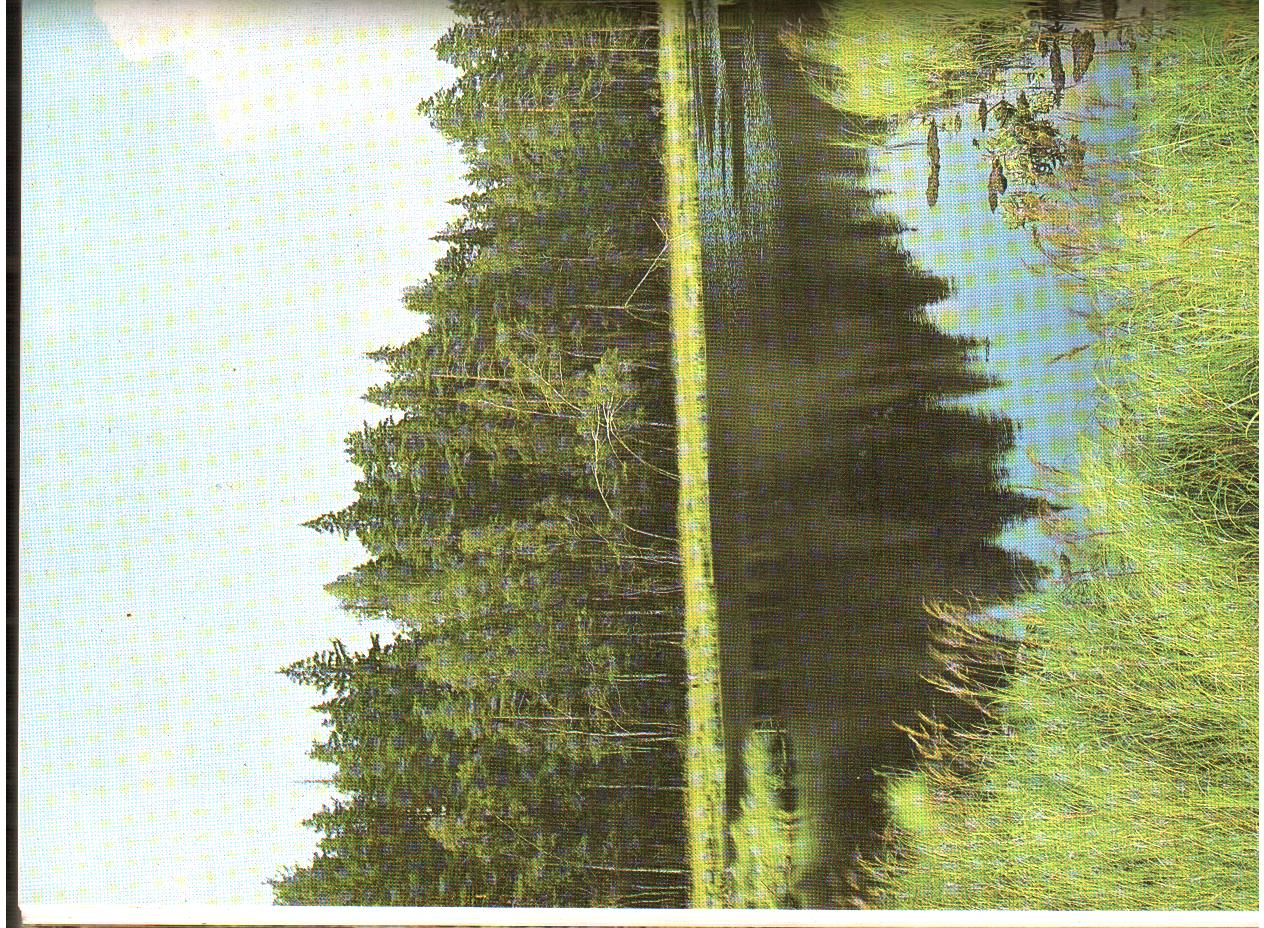 Мы узнаем лес полон тайны и чудес
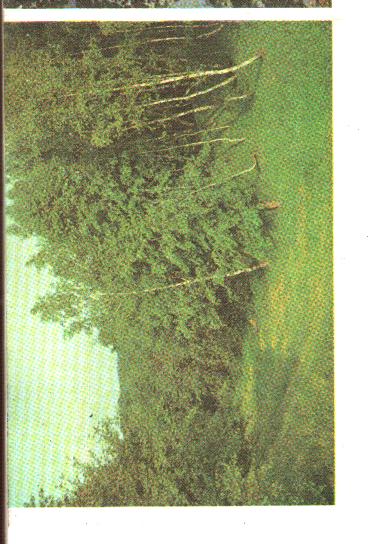 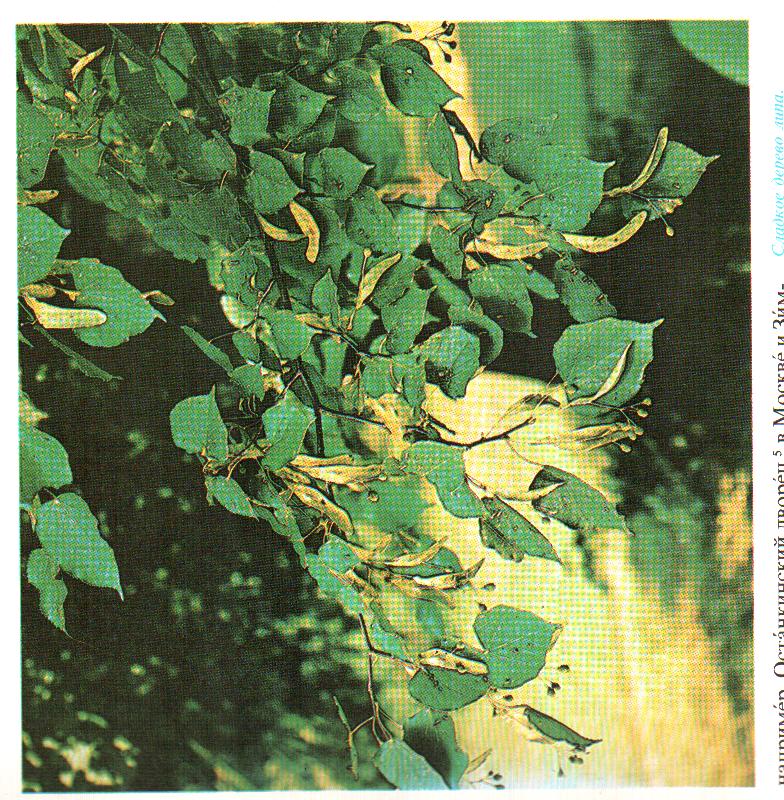 Люблю березку русскую, 
то нежную, то грустную
Сосновый бор
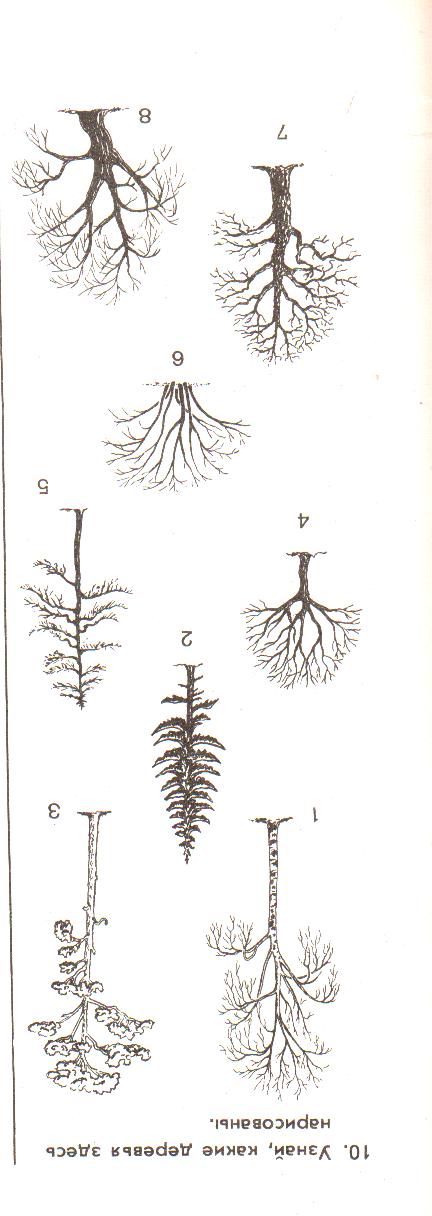 Узнай, какие деревья здесь изображены
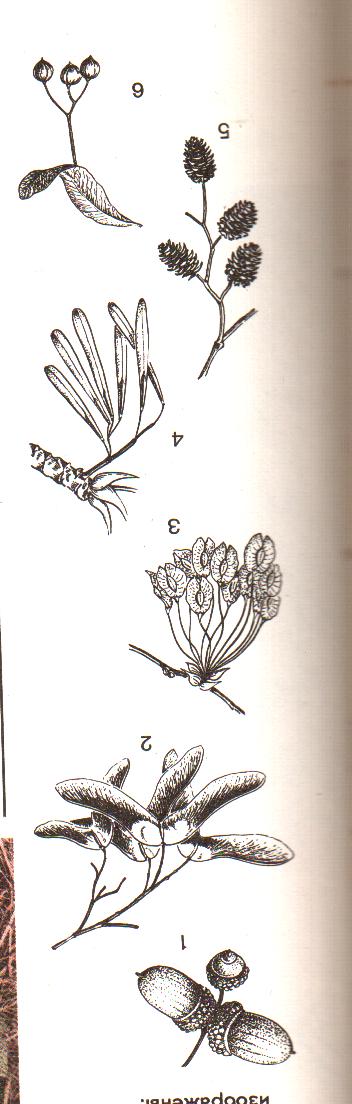 Каким деревьям принадлежат
 эти семена???
Кустарники
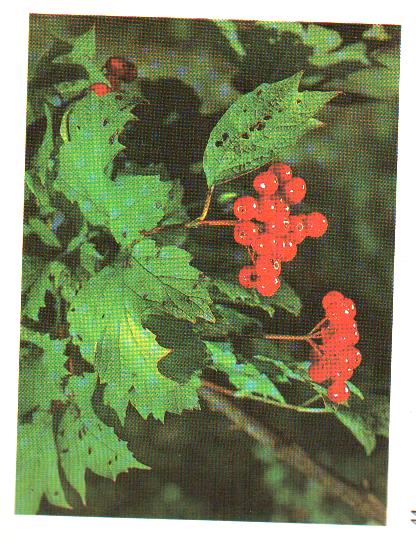 Калина
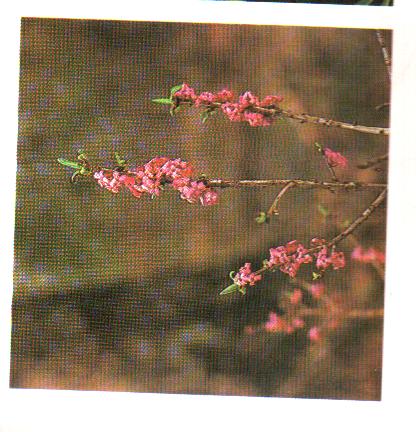 Волчье лыко
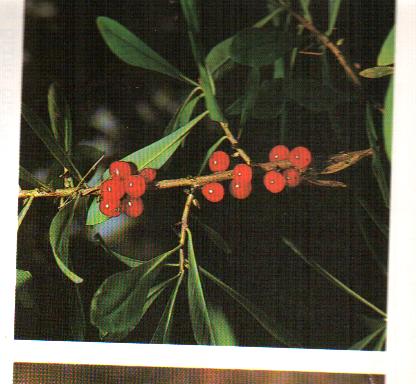 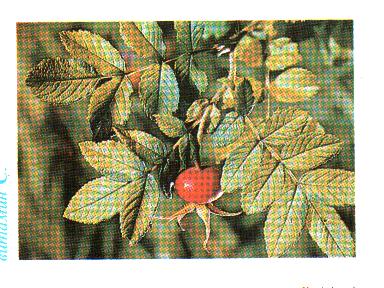 Шиповник
ГРИБЫ
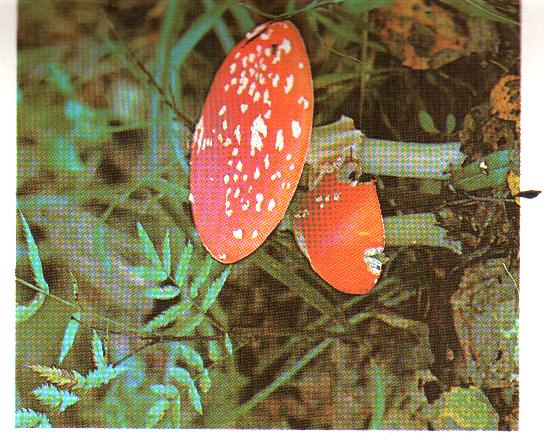 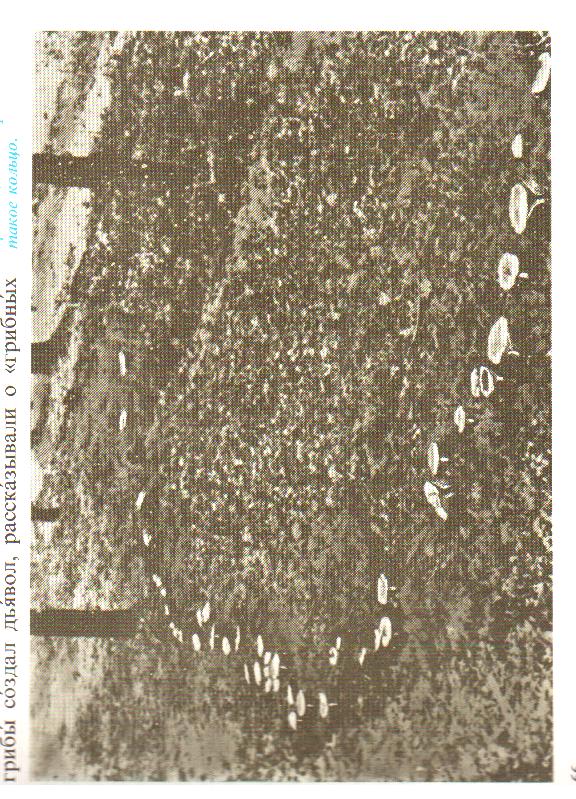 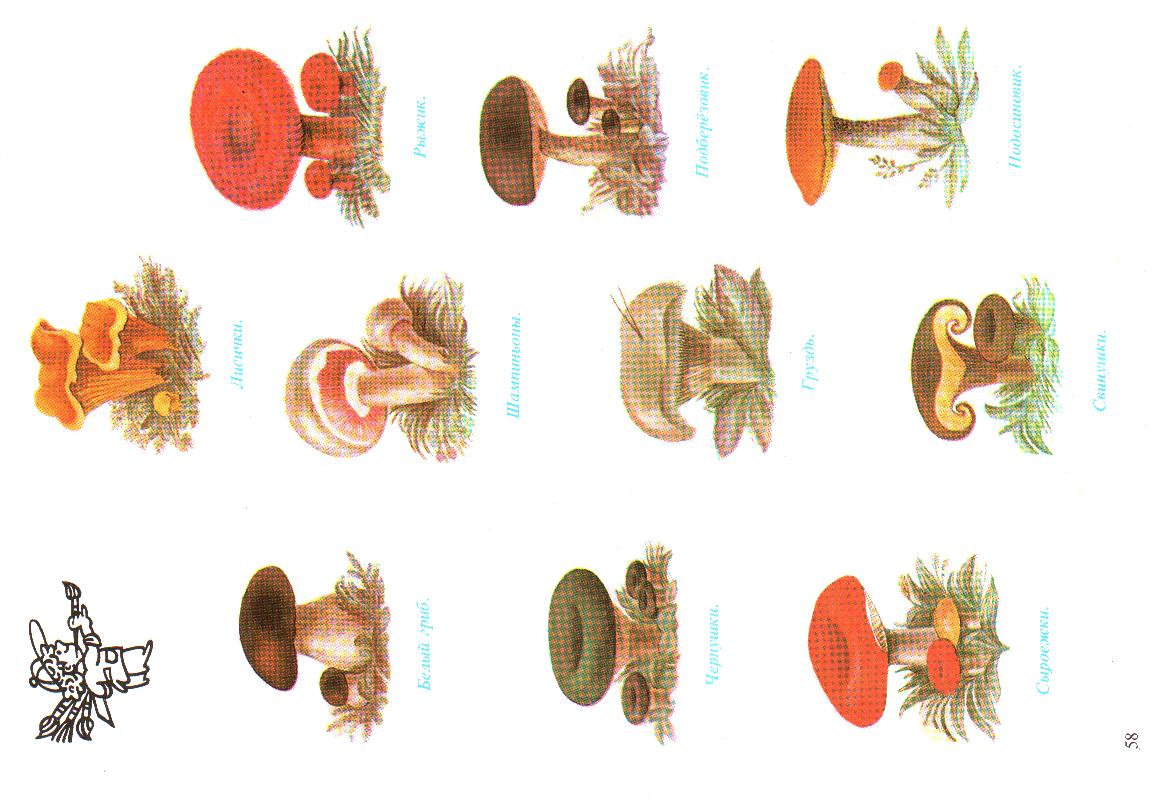 Ведьмин круг
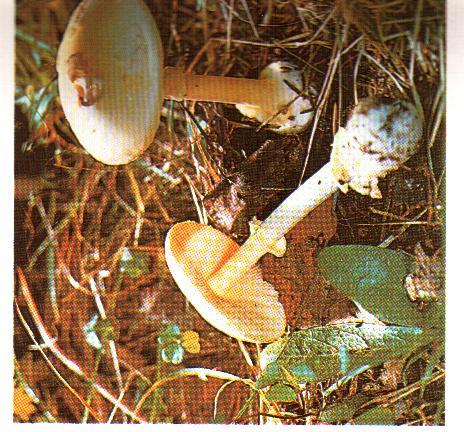 Насекомые
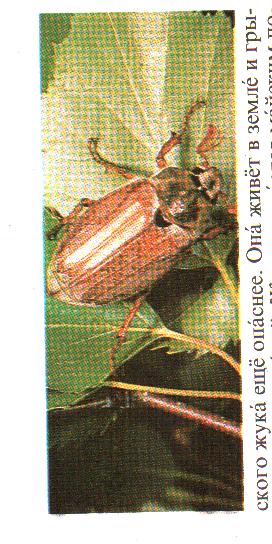 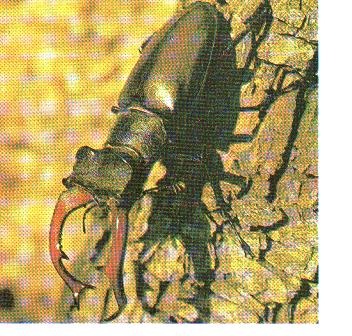 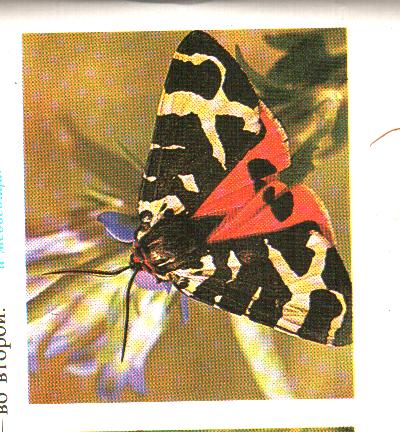 Майский жук
Жук олень
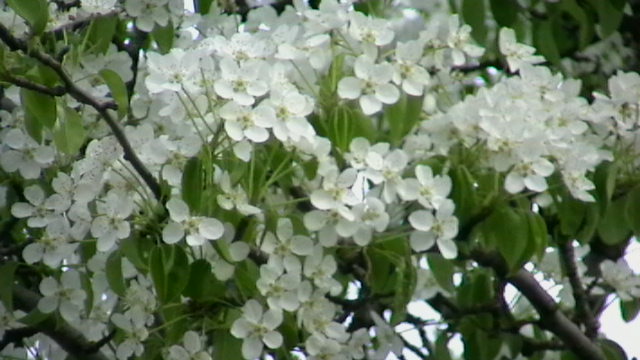 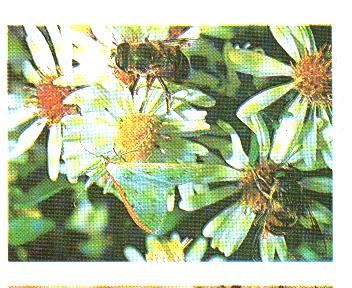 Бабочка
Пчела
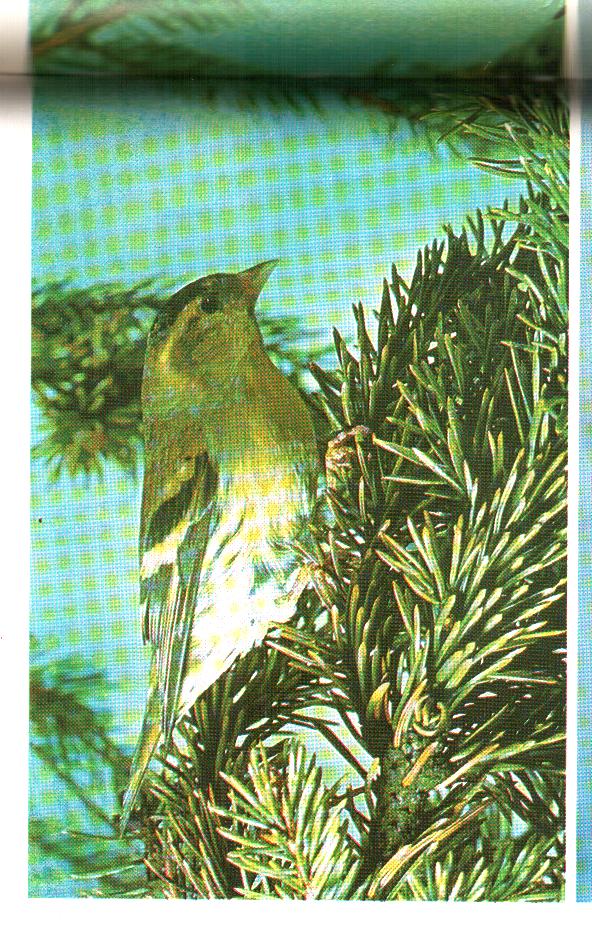 ПТИЦЫ
Пищуха
Чиж
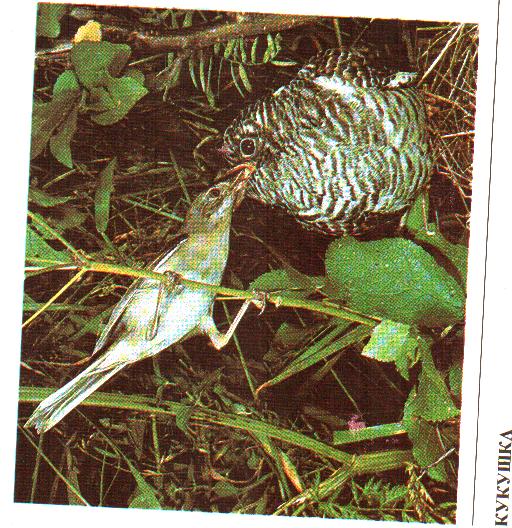 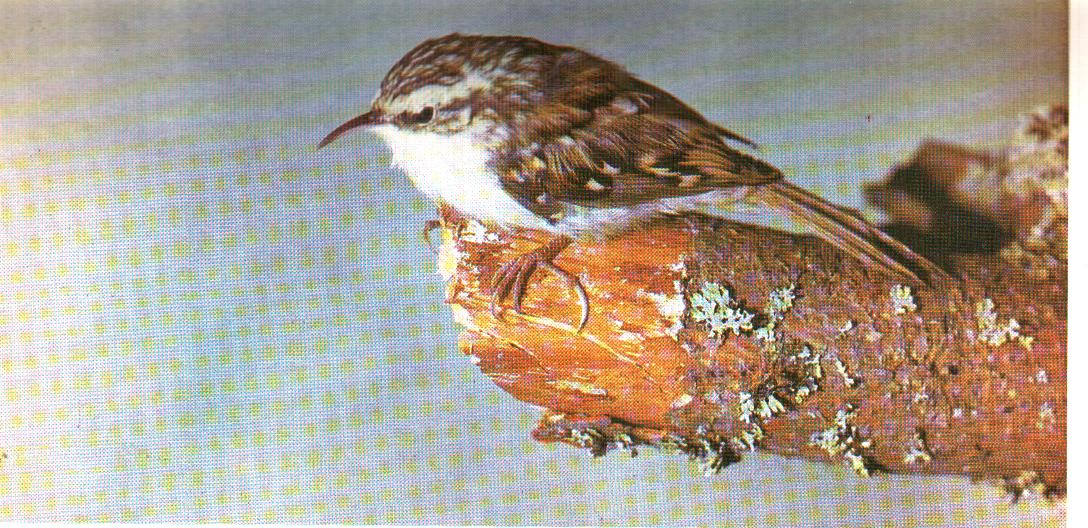 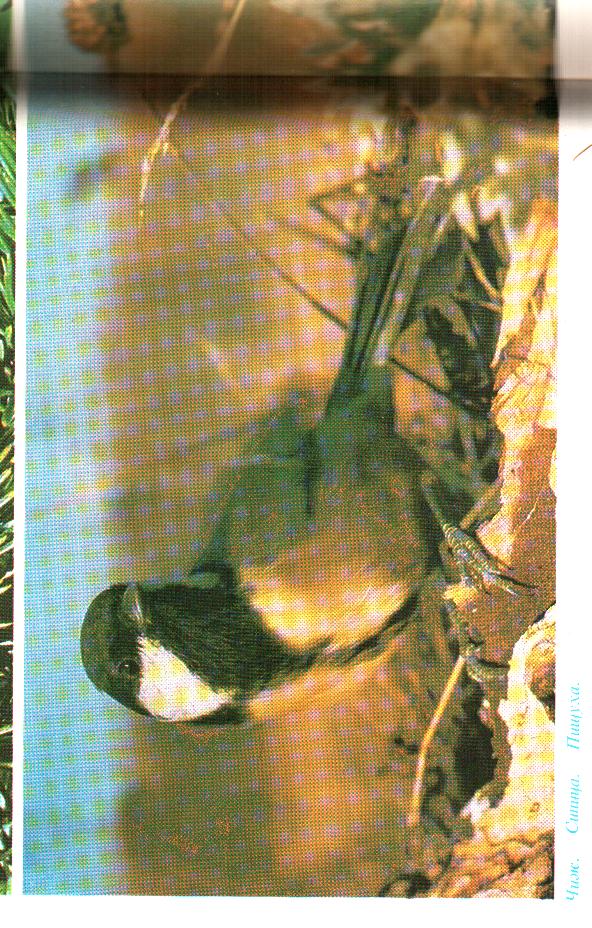 Кукушонок
Синица
Я сорвал цветок
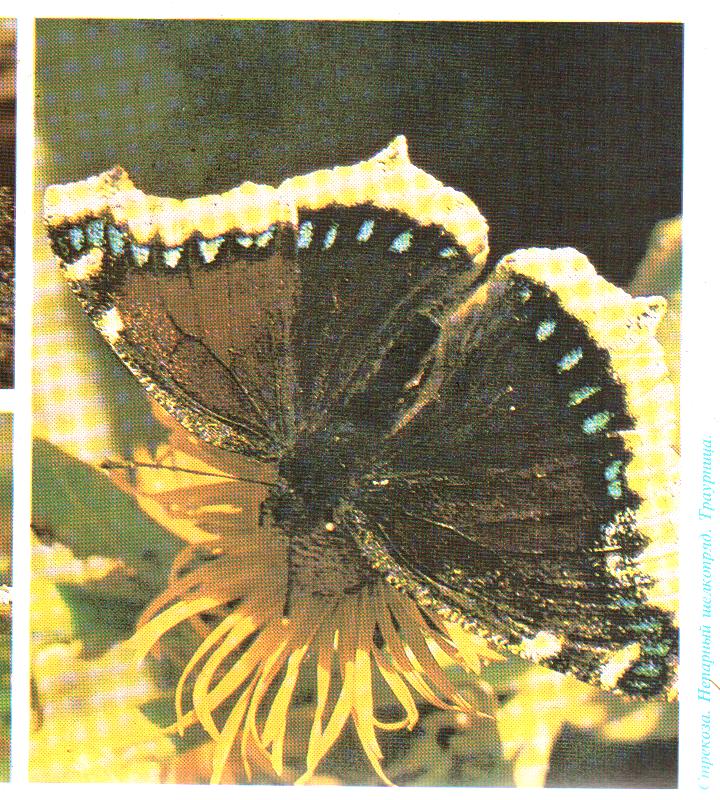 И он увял…
Я поймал мотылька…
и он умер у меня на ладони
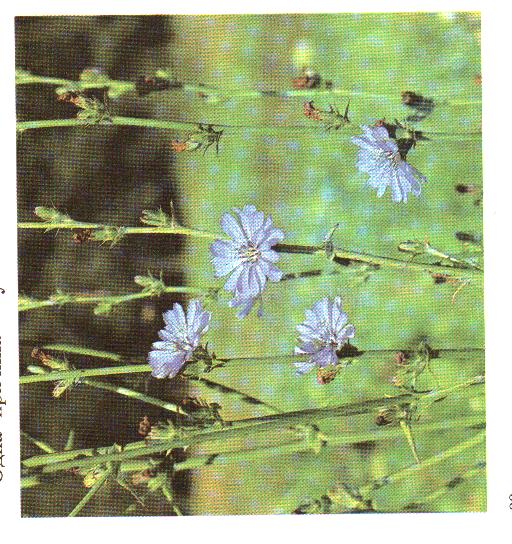 И тогда я понял, что 
прикоснуться к красоте
можно только сердцем